「指導と評価の一体化」のための
学習評価について
中学校 外国語
～　平成２９年告示　学習指導要領に基づく学習評価について　～
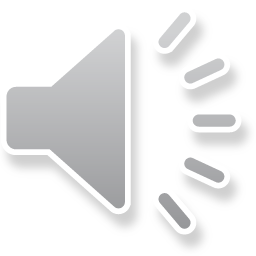 福岡県教育委員会
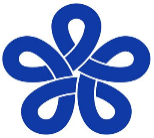 [Speaker Notes: 只今から，「『指導と評価の一体化』のための学習評価～平成２９年告示　学習指導要領に基づく学習評価」「中学校外国語」の説明を始めます。
なお，本説明は，国立教育政策研究所の「『指導と評価の一体化』のための学習評価に関する参考資料」をもとに作成しています。
スライド右上に，該当ページを示していますので，参考資料をお持ちの方は，必要に応じてラインを引くなどしながらお聞きください。
それでは，説明を始めます。]
「指導と評価の一体化」のための
学習評価について
中学校　外国語
Ⅰ　平成２９年度改訂を踏まえた学習評価の改善
Ⅱ　中学校外国語科における「内容のまとまりごとの評価規準」作成の基本的な手順
Ⅲ　「内容のまとまり（五つの領域）ごとの評価規準」の考え方を踏まえた評価規準の作成
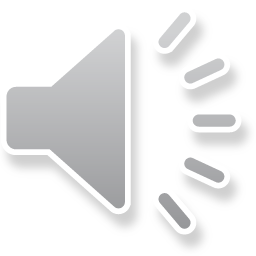 [Speaker Notes: 説明の内容は，スクリーンに示しております大きく３点です。
まず，平成２９年度改訂を踏まえた学習評価の改善について，次に，中学校外国語科における「内容のまとまりごとの評価規準」作成の基本的な手順について，最後に，「内容のまとまり（五つの領域）ごとの評価規準」の考え方を踏まえた評価規準の作成について説明します。]
「指導と評価の一体化」のための
学習評価について
中学校　外国語
Ⅰ　平成２９年度改訂を踏まえた学習評価の改善
Ⅱ　中学校外国語科における「内容のまとまりごとの評価規準」作成の基本的な手順
Ⅲ　「内容のまとまり（五つの領域）ごとの評価規準」の考え方を踏まえた評価規準の作成
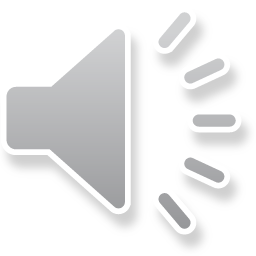 [Speaker Notes: それではまず，平成２９年度改訂を踏まえた学習評価の改善について説明します。]
Ⅰ　平成２９年度改訂を踏まえた学習評価の改善
◆「指導と評価の一体化」のために
○学習評価について
・各教科等の評価については，学習状況を分析的に捉える「観点別学習状況の評価」と「評定」が学習指導要領に定める目標に準拠した評価として実施する。

・児童生徒が各教科等での学習において，どの観点で望ましい学習状況が認められ，どの観点に課題が認められるかを明らかにすることにより，具体的な学習や指導の改善に生かすことを可能とする。

・学習指導要領に示す各教科等の「第２　各学年（分野）の目標及び内容」の「２　内容」において「内容のまとまり」ごとに育成を目指す資質・能力が示されている。このため，「２　内容」の記載はそのまま学習指導の目標となりうる。
P３
P３
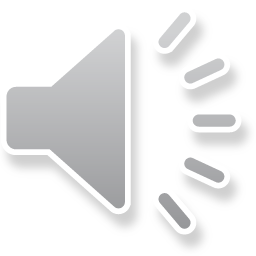 P１４～P１５
[Speaker Notes: 平成２９年度改訂を踏まえ，各教科等の学習評価については，学習状況を分析的に捉える「観点別学習状況の評価」と，「評定」が学習指導要領に定める目標に準拠した評価として実施するもので，生徒の具体的な学習や指導の改善に生かすことを目的としています。
　また，今回改訂された学習指導要領の「内容」には，「内容のまとまり」ごとに，育成を目指す資質・能力が示されているため，学習指導要領に示された「内容」は，そのまま学習指導の目標となり，その目標に準拠した評価として「観点別学習状況の評価」を行う必要があります。]
「指導と評価の一体化」のための
学習評価について
中学校　外国語
Ⅰ　平成２９年度改訂を踏まえた学習評価の改善
Ⅱ　中学校外国語科における「内容のまとまりごとの評価規準」作成の基本的な手順
Ⅲ　「内容のまとまり（五つの領域）ごとの評価規準」の考え方を踏まえた評価規準の作成
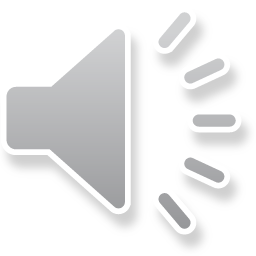 [Speaker Notes: 次に，中学校外国語科における「内容のまとまりごとの評価規準」作成の基本的な手順について説明します。]
Ⅱ　中学校外国語科におけるの「内容のまとまり
　　  ごとの評価規準」作成の基本的な手順
P２９
①　外国語科における「内容のまとまり」の記述が，観点ご
　 とにどのように整理されているかを確認する。
②　「内容のまとまり（五つの領域）ごとの評価規準」を作
　 成する。
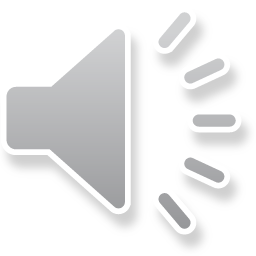 [Speaker Notes: 中学校外国語科における「内容のまとまりごとの評価規準」作成の基本的な手順は，まず，外国語科における「内容のまとまり」の記述が，観点ごとにどのように整理されているかを確認します。
　次に，「内容のまとまり（五つの領域）ごとの評価規準」を作成します。]
Ⅱ　中学校外国語科におけるの「内容のまとまり
　　  ごとの評価規準」作成の基本的な手順
P２９
①　外国語科における「内容のまとまり」の記述が，観点ご
　 とにどのように整理されているかを確認する。
外国語科における「内容のまとまり」は，五つの領域（「聞くこと」「読むこと」「話すこと［やり取り・発表］」「書くこと」）である。 
　五つの領域別の目標の記述は，資質・能力の三つの柱を総合的に育成する観点から，各々を三つの柱に分けずに一文ずつの能力記述文で示している。
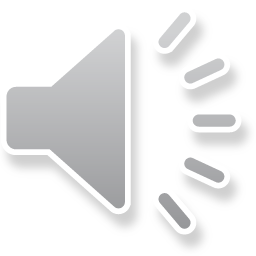 [Speaker Notes: 外国語科における「内容のまとまり」は，五つの領域（「聞くこと」「読むこと」「話すこと[やり取り]」「話すこと[発表]」「書くこと」）となっています。
五つの領域別の目標の記述は，資質・能力の三つの柱を総合的に育成する観点から，各々を三つの柱に分けずに一文ずつの能力記述文で示されています。]
Ⅱ　中学校外国語科におけるの「内容のまとまり
　　  ごとの評価規準」作成の基本的な手順
P２９
①　外国語科における「内容のまとまり」の記述が，観点ご
　 とにどのように整理されているかを確認する。
〇 聞くこと 

　ア はっきりと話されれば，日常的な話題について，必要な　
　　  情報を聞き取ることができるようにする。 
　
　イ はっきりと話されれば，日常的な話題について，話の概
　    要を捉えることができるようにする。 

　ウ はっきりと話されれば，社会的な話題について，短い説
　　  明の要点を捉えることができるようにする。
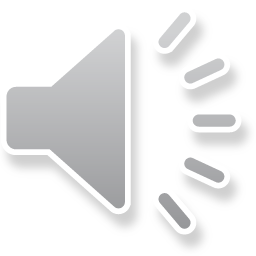 [Speaker Notes: 各領域には，それぞれアイウの３つの目標が設定されています。
聞くことの目標は，はっきりと話されれば，日常的な話題や社会的な話題について，必要な情報や話の概要，短い説明の要点を捉えることができるようにすることです。]
Ⅱ　中学校外国語科におけるの「内容のまとまり
　　  ごとの評価規準」作成の基本的な手順
P２９
①　外国語科における「内容のまとまり」の記述が，観点ご
　 とにどのように整理されているかを確認する。
〇 読むこと 

　ア 日常的な話題について，簡単な語句や文で書かれたも
　　  のから必要な情報を読み取ることができるようにする。 

　イ 日常的な話題について，簡単な語句や文で書かれた
　　  短い文章の概要を捉えることができるようにする。 

　ウ 社会的な話題について，簡単な語句や文で書かれた
　　  短い文章の要点を捉えることができるようにする。
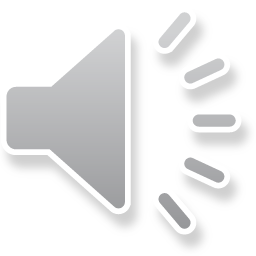 [Speaker Notes: 読むことの目標は，日常的な話題や社会的な話題について，簡単な語句や文で書かれた短い文章から，必要な情報や話の概要，要点を捉えることができるようにすることです。]
Ⅱ　中学校外国語科におけるの「内容のまとまり
　　  ごとの評価規準」作成の基本的な手順
P２９
①　外国語科における「内容のまとまり」の記述が，観点ご
　 とにどのように整理されているかを確認する。
〇 話すこと［やり取り］ 

　ア 関心のある事柄について，簡単な語句や文を用いて即　
　　  興で伝え合うことができるようにする。
 
　イ 日常的な話題について，事実や自分の考え，気持ちな
　　  どを整理し，簡単な語句や文を用いて伝えたり，相手
　　  からの質問に答えたりすることができるようにする。 

　ウ 社会的な話題に関して聞いたり読んだりしたことにつ
　　　いて，考えたことや感じたこと，その理由などを，簡単
　　　な語句や文を用いて述べ合うことができるようにする。
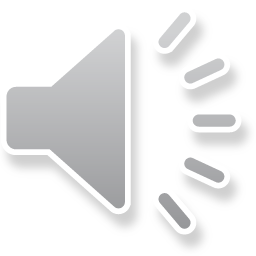 [Speaker Notes: 話すこと[やり取り]の目標は，関心のある事柄，日常的な話題や社会的な話題について，簡単な語句や文を用いて即興で伝え合ったり，相手からの質問に答えたり考えや感じたこと理由などを述べ合うことができるようにすることです。]
Ⅱ　中学校外国語科におけるの「内容のまとまり
　　  ごとの評価規準」作成の基本的な手順
P２９
①　外国語科における「内容のまとまり」の記述が，観点ご
　 とにどのように整理されているかを確認する。
〇 話すこと［発表］ 

　ア 関心のある事柄について，簡単な語句や文を用いて即
　　  興で話すことができるようにする。 

　イ 日常的な話題について，事実や自分の考え，気持ちな
　　  どを整理し，簡単な語句や文を用いてまとまりのある内
　　  容を話すことができるようにする。 

　ウ 社会的な話題に関して聞いたり読んだりしたことにつ
　　  いて，考えたことや感じたこと，その理由などを，簡単
　　  な語句や文を用いて話すことができるようにする。
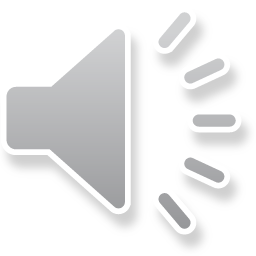 [Speaker Notes: 話すこと[発表]の目標は，関心のある事柄，日常的な話題や社会的な話題について，簡単な語句や文を用いて即興で話したり，まとまりのある内容を話したり，考えや感じたこと理由などを話したりすることできるようにすることです。]
Ⅱ　中学校外国語科におけるの「内容のまとまり
　　  ごとの評価規準」作成の基本的な手順
P２９
①　外国語科における「内容のまとまり」の記述が，観点ご
　 とにどのように整理されているかを確認する。
〇 書くこと 

　ア 関心のある事柄について，簡単な語句や文を用いて正
　　  確に書くことができるようにする。 

　イ 日常的な話題について，事実や自分の考え，気持ちな
　　  どを整理し，簡単な語句や文を用いてまとまりのある文
　　 章を書くことができるようにする。 
 
　ウ 社会的な話題に関して聞いたり読んだりしたことにつ
　　  いて，考えたことや感じたこと，その理由などを，簡単
　　  な語句や文を用いて書くことができるようにする。
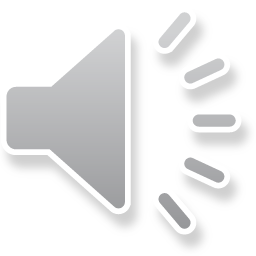 [Speaker Notes: 書くことの目標は，関心のある事柄，日常的な話題や社会的な話題について，簡単な語句や文を用いて正確に書いたり，まとまりのある文章を書いたり，考えや感じたこと理由などを書いたりすることができるようにすることです。]
Ⅱ　中学校外国語科におけるの「内容のまとまり
　　  ごとの評価規準」作成の基本的な手順
P30
②「内容のまとまり（五つの領域）ごとの評価規準」を作成
　する。
（１）「内容のまとまり（五つの領域）ごとの評価規準」を作成する際の
【観点ごとのポイント】
〇「知識・技能」のポイント 
・「知識」と「技能」の二つに分けて記されている。 
・「知識」については，中学校学習指導要領「外国語」p.130
　「２ 内容」の〔知識及び技能〕における「(1) 英語の特徴や
　きまりに関する事項」に記されていることを指しており，そ
　れらの事項を理解している状況を評価する。
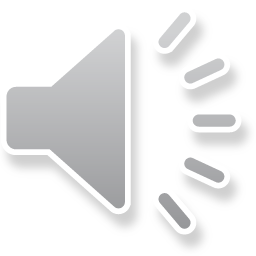 [Speaker Notes: 次に，「内容のまとまり（五つの領域）ごとの評価規準」を作成する際の観点ごとのポイントについて説明します。
まず，「知識・技能」についてです。
ここでは，「知識」と「技能」の二つに分けて記されています。
「知識」については，中学校学習指導要領「外国語」　p.130　「２ 内容」の〔知識及び技能〕における「(1) 英語の特徴やきまりに関する事項」に記されていることを指しており，それらの事項を理解している状況を評価します。]
Ⅱ　中学校外国語科におけるの「内容のまとまり
　　  ごとの評価規準」作成の基本的な手順
P30
②「内容のまとまり（五つの領域）ごとの評価規準」を作成
　する。
（１）「内容のまとまり（五つの領域）ごとの評価規準」を作成する際の
【観点ごとのポイント】
〇「知識・技能」のポイント 
・「技能」について
  ‐ 「話すこと［やり取り］」，「話すこと［発表］」，「書くこと」は実際のコミュニケーションにおいて，日常的な話題や社会的な話題について，事実や自分の考え，気持ちなどを簡単な語句や文を用いて話したり書いたりして表現したり伝えあったりする技能を身に付けている状況を評価する。
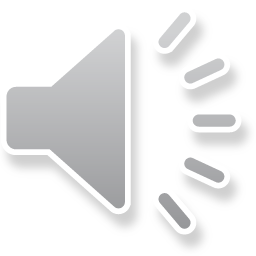 [Speaker Notes: 「技能」については，「話すこと［やり取り］」，「話すこと［発表］」，「書くこと」は，実際のコミュニケーションにおいて，日常的な話題や社会的な話題について，事実や自分の考え，気持ちなどを簡単な語句や文を用いて話したり書いたりして，表現したり伝えあったりする技能を身に付けている状況を評価します。]
Ⅱ　中学校外国語科におけるの「内容のまとまり
　　  ごとの評価規準」作成の基本的な手順
P30
②「内容のまとまり（五つの領域）ごとの評価規準」を作成
　する。
（１）「内容のまとまり（五つの領域）ごとの評価規準」を作成する際の
【観点ごとのポイント】
〇「知識・技能」のポイント 
・「技能」について
 - 指導する単元で扱う言語材料が提示された状況で，それを使って事実や自分の考え，気持ちなどを話したり書いたりすることができるか否かを評価するのではなく，使用する言語材料の提示がない状況においても，それらを用いて事実や自分の考えなどを話したり書いたりすることができる技能を身に付けているか否かについてを評価する。
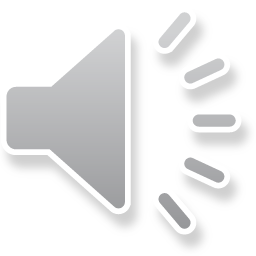 [Speaker Notes: なお，指導する単元で扱う言語材料が提示された状況ではなく，使用する言語材料の提示がない状況において既習の言語材料を用いて事実や自分の考えなどを話したり，書いたりすることができる技能を身に付けているか否かについて評価します。]
Ⅱ　中学校外国語科におけるの「内容のまとまり
　　  ごとの評価規準」作成の基本的な手順
P30
②「内容のまとまり（五つの領域）ごとの評価規準」を作成　
　する。
（１）「内容のまとまり（五つの領域）ごとの評価規準」を作成する際の
【観点ごとのポイント】
〇「知識・技能」のポイント 
・「技能」について 
 - 「話すこと」について，音声の特徴を捉えて話していることについては，特定の単元等で扱うのではなく，「話すこと」の指導全体を通して適宜評価する。 

 - 「聞くこと」，「読むこと」は，実際のコミュニケーションにおいて，日常的な話題や社会的な話題について話されたり書かれたりする文章等を聞いたり読んだりして，その内容を捉える技能を身に付けている状況を評価する。
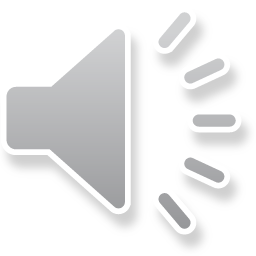 [Speaker Notes: また，「話すこと」について，音声の特徴を捉えて話していることについては，特定の単元等で扱うのではなく，「話すこと」の指導全体を通して適宜評価します。
 「聞くこと」，「読むこと」は，実際のコミュニケーションにおいて，日常的な話題や社会的な話題について，話されたり書かれたりする文章等を聞いたり読んだりして，その内容を捉える技能を身に付けている状況を評価します。]
Ⅱ　中学校外国語科におけるの「内容のまとまり
　　  ごとの評価規準」作成の基本的な手順
P30
②「内容のまとまり（五つの領域）ごとの評価規準」を作成　
　する。
（１）「内容のまとまり（五つの領域）ごとの評価規準」を作成する際の
【観点ごとのポイント】
〇「思考・判断・表現」のポイント 
・「話すこと［やり取り］」，「話すこと［発表］」，「書くこと」は，コミュニケーションを行う目的や場面，状況などに応じて，日常的な話題や社会的な話題について，事実や自分の考え，気持ちなどを，簡単な語句や文を用いて，話したり書いたりして表現したり伝えあったりしている状況を評価する。
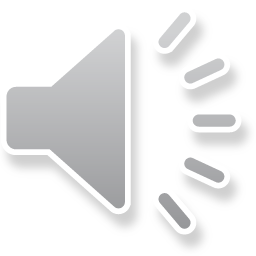 [Speaker Notes: 次に，「思考・判断・表現」のポイントについてです。
「話すこと［やり取り］」，「話すこと［発表］」，「書くこと」は，コミュニケーションを行う目的や場面，状況などに応じて，日常的な話題や社会的な話題について，事実や自分の考え気持ちなどを，簡単な語句や文を用いて，話したり書いたりして，表現したり伝えあったりしている状況を評価します。]
Ⅱ　中学校外国語科におけるの「内容のまとまり
　　  ごとの評価規準」作成の基本的な手順
P30
②「内容のまとまり（五つの領域）ごとの評価規準」を作成
　する。
（１）「内容のまとまり（五つの領域）ごとの評価規準」を作成する際の
【観点ごとのポイント】
〇「思考・判断・表現」のポイント 
・「聞くこと」，「読むこと」は，日常的な話題や社会的な話題について話されたり書かれたりする文章等を聞いたり読んだりして，コミュニケーションを行う目的や場面，状況などに応じて，必要な情報や概要，要点などを捉えている状況を評価する。
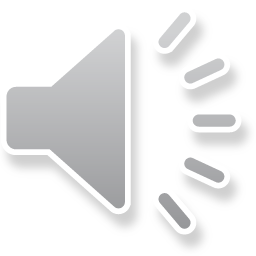 [Speaker Notes: 「聞くこと」，「読むこと」は，日常的な話題や社会的な話題について話されたり書かれたりする文章等を聞いたり読んだりして，コミュニケーションを行う目的や場面，状況などに応じて，必要な情報や概要，要点などを捉えている状況を評価します。]
Ⅱ　中学校外国語科におけるの「内容のまとまり
　　  ごとの評価規準」作成の基本的な手順
P30
②「内容のまとまり（五つの領域）ごとの評価規準」を作成
　する。
（１）「内容のまとまり（五つの領域）ごとの評価規準」を作成する際の
【観点ごとのポイント】
〇「主体的に学習に取り組む態度」のポイント 
・「主体的に学習に取り組む態度」は，外国語の背景にある文化に対する理解を深め，聞き手，読み手，話し手，書き手に配慮しながら，主体的に外国語を用いてコミュニケーションを図ろうとしている状況を評価する。
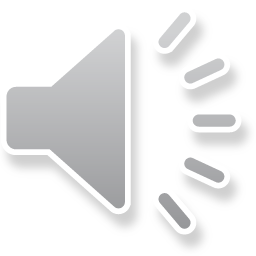 [Speaker Notes: 最後に，「主体的に学習に取り組む態度」のポイントについてです。 「主体的に学習に取り組む態度」は，外国語の背景にある文化に対する理解を深め，聞き手，読み手，話し手，書き手に配慮しながら，主体的に外国語を用いてコミュニケーションを図ろうとしている状況を評価します。]
Ⅱ　中学校外国語科におけるの「内容のまとまり
　　  ごとの評価規準」作成の基本的な手順
P30
②「内容のまとまり（五つの領域）ごとの評価規準」を作成
　する。
（１）「内容のまとまり（五つの領域）ごとの評価規準」を作成する際の
【観点ごとのポイント】
〇「主体的に学習に取り組む態度」のポイント 
・具体的には，「話すこと［やり取り］」，「話すこと［発表］」，「書くこと」は，日常的な話題や社会的な話題などについて，目的や場面，状況などに応じて，事実や自分の考え，気持ちなどを，簡単な語句や文を用いて，話したり書いたりして表現したり伝えあったりしようとしている状況を評価する。
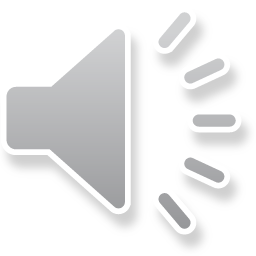 [Speaker Notes: 具体的には，「話すこと［やり取り］」，「話すこと［発表］」，　「書くこと」は，日常的な話題や社会的な話題などについて，目的や場面，状況などに応じて，事実や自分の考え，気持ちなどを，簡単な語句や文を用いて，話したり書いたりして，表現したり伝えあったりしようとしている状況を評価します。]
Ⅱ　中学校外国語科におけるの「内容のまとまり
　　  ごとの評価規準」作成の基本的な手順
P3１
②「内容のまとまり（五つの領域）ごとの評価規準」を作成
　する。
（１）「内容のまとまり（五つの領域）ごとの評価規準」を作成する際の
【観点ごとのポイント】
〇「主体的に学習に取り組む態度」のポイント 
・「聞くこと」，「読むこと」は，コミュニケーションを行う目的や場面，状況などに応じて，日常的な話題や社会的な話題などについて話されたり書かれたりする文章を聞いたり読んだりして，必要な情報や概要，要点を捉えようとしている状況を評価する。
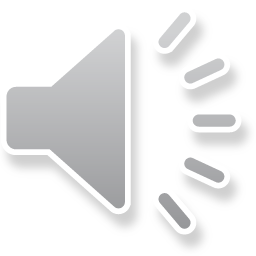 [Speaker Notes: 「聞くこと」，「読むこと」は，コミュニケーションを行う目的や場面，状況などに応じて日常的な話題や社会的な話題などについて，話されたり書かれたりする文章を聞いたり読んだりして，必要な情報や概要，要点を捉えようとしている状況を評価します。]
「指導と評価の一体化」のための
学習評価について
中学校　外国語
Ⅰ　平成２９年度改訂を踏まえた学習評価の改善
Ⅱ　中学校外国語科における「内容のまとまりごとの評価規準」作成の基本的な手順
Ⅲ　「内容のまとまり（五つの領域）ごとの評価規準」の考え方を踏まえた評価規準の作成
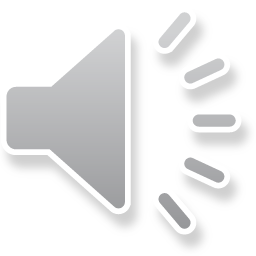 [Speaker Notes: 次に，「内容のまとまり（五つの領域）ごとの評価規準」の考え方を踏まえた評価規準の作成についてです。
ここでは単元の評価規準の作成のポイントとその具体について説明します。]
Ⅲ　「内容のまとまり（五つの領域）ごとの評価規準」の考え　　方を踏まえた評価規準の作成
P38
単元の評価規準作成のポイント
（１）学年ごとの目標及び評価規準の設定
（２）単元ごとの目標及び評価規準の設定
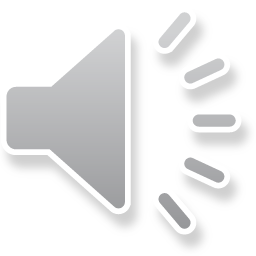 [Speaker Notes: 外国語科では，学習指導要領において言語「英語」の目標を，五つの領域別で示しており，学年ごとの目標を示していません。
このため，「教科の目標」及び「内容のまとまり（五つの領域）ごとの評価規準等」に基づき，各学校が，学校の「学年ごとの目標」を設定した上で，
単元ごとの評価規準の設定を行う必要があります。]
Ⅲ　「内容のまとまり（五つの領域）ごとの評価規準」の考え　　方を踏まえた評価規準の作成
P38
単元の評価規準作成のポイント
（１）学年ごとの目標及び評価規準の設定
・各学校においては，「教科の目標」及び「領域別の目標」　に基づき
　各学校における生徒の発達の段階と実情を踏まえ，「学年ごとの　
　目標」を適切に定める。 
・五つの領域別の「学年ごとの目標」は，領域別の目標を踏まえると　
　各々を資質・能力の三つの柱に分けずに一文の能力記述文で示
　すことが基本的な形となる。
・「学年ごとの目標」に対応する評価規準は，「内容のまとまり（五つ　の領域）ごとの評価規準」を踏まえ，三観点で記述する必要がある。
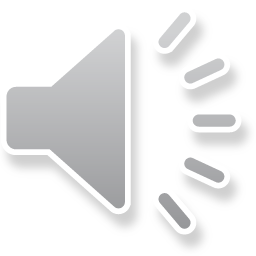 [Speaker Notes: 各学校においては，「教科の目標」及び「領域別の目標」　に基づき，各学校における生徒の発達の段階と実情を踏まえ，「学年ごとの目標」を適切に定めます。 五つの領域別の「学年ごとの目標」は，領域別の目標を踏まえると，各々を資質・能力の三つの柱に分けずに一文の能力記述文で示すことが基本的な形となります。「学年ごとの目標」に対応する評価規準は，「内容のまとまり（五つの領域）ごとの評価規準」を踏まえて，三観点で記述する必要があります。学年別目標から評価規準を作成する手順は，先ほど説明した「内容のまとまり（五つの領域）ごとの評価規準」の場合と基本的に同じです。]
Ⅲ　「内容のまとまり（五つの領域）ごとの評価規準」の考え　　方を踏まえた評価規準の作成
P38
単元の評価規準作成のポイント
（２）単元ごとの目標及び評価規準の設定
・単元ごとの目標は，学年ごとの目標を踏まえて設定する。 
・単元ごとの評価規準は単元ごとの目標を踏まえて設定する。 
・単元ごとの目標及び評価規準は，各単元で取り扱う題材，言語の
　特徴や決まりに関する事項（言語材料），当該単元の中心となる言
　語活動において設定するコミュニケーションを行う目的や場面，状　
　況など，また取り扱う話題などに即して設定することになる。
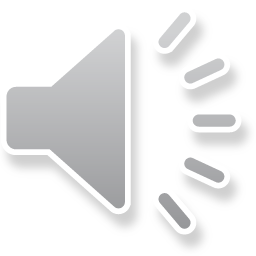 [Speaker Notes: 単元ごとの目標は，学年ごとの目標を踏まえて設定します。そして，単元ごとの評価規準は，その単元ごとの目標を踏まえて設定します。単元ごとの目標及び評価規準は，各単元で取り扱う題材，言語の特徴や決まりに関する事項（言語材料），当該単元の中心となる言語活動において設定するコミュニケーションを行う目的や場面，状況，取り扱う話題などに即して設定することになります。]
Ⅲ　「内容のまとまり（五つの領域）ごとの評価規準」の考え　　方を踏まえた評価規準の作成
P38～P39
単元の評価規準作成のポイント
（２）単元ごとの目標及び評価規準の設定
「読むこと」の場合 
○「知識・技能」の評価規準について 
＜知識＞ 
・「【言語材料】の特徴やきまりに関する事項を理解している。」が基
　本的な形となる。 
・【言語材料】には，当該単元で扱う言語材料が入る。言語材料の種
　類に応じて「○○を用いた文の構造を理解している」や「○○の意　
　味や働きを理解している」などに適宜置き換えて当てはめる。
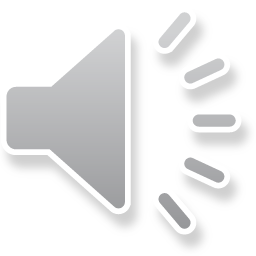 [Speaker Notes: 例えば，「読むこと」の場合，「知識・技能」の評価規準について， 
＜知識＞は， 
「【言語材料】の特徴やきまりに関する事項を理解している。」が基本的な形になり，【言語材料】には，当該単元で扱う言語材料が入ります。
　言語材料の種類に応じて「○○を用いた文の構造を理解している」や「○○の意味や働きを理解している」などに適宜置き換えて当てはめます。]
Ⅲ　「内容のまとまり（五つの領域）ごとの評価規準」の考え　　方を踏まえた評価規準の作成
P39
P39
単元の評価規準作成のポイント
（２）単元ごとの目標及び評価規準の設定
「読むこと」の場合 
○「知識・技能」の評価規準について 
＜技能＞ 
・「【言語材料】などを活用して，【話題】について【書かれた文等】の
　内容を読み取る技能を身に付けている。」が基本的な形となる。 
・【話題】には，当該単元の中心となる言語活動で扱う話題等が入る。 
・【書かれた文等】には，「（【話題】について）書かれた文章」や，
　（【話題】について）の物語文」，「（【話題】について）の広告」，
　「（【話題】について）の手紙」などが入ることが考えられる。
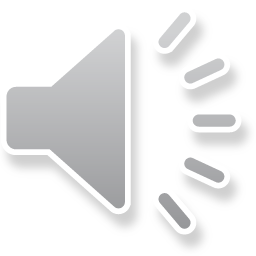 [Speaker Notes: ＜技能＞については，「【言語材料】などを活用して，【話題】について【書かれた文等】の内容を読み取る技能を身に付けている。」が基本的な形となり，【話題】には当該単元の中心となる言語活動で扱う話題等が入ります。【書かれた文等】には，「（【話題】について）書かれた文章」や，「物語文」，「広告」，「手紙」などが入ることが考えられます。]
Ⅲ　「内容のまとまり（五つの領域）ごとの評価規準」の考え　　方を踏まえた評価規準の作成
P４０
単元の評価規準作成のポイント
（２）単元ごとの目標及び評価規準の設定
　【「読むこと」イの評価規準の設定例】
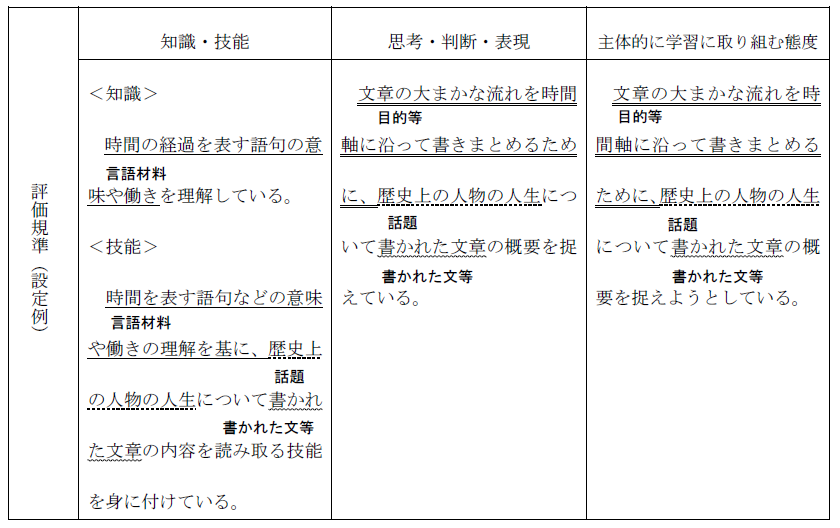 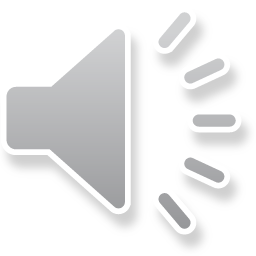 [Speaker Notes: 具体的にはこのようになります。]
Ⅲ　「内容のまとまり（五つの領域）ごとの評価規準」の考え　　方を踏まえた評価規準の作成
P39
単元の評価規準作成のポイント
（２）単元ごとの目標及び評価規準の設定
〇「思考・判断・表現」の評価規準について
（ア） ・「【目的等】に応じて，【話題】について【書かれた文等】から，
　　　　必要な情報を捉えている。」が基本的な形となる。 
　　　・【目的等】は，当該単元の中心となる言語活動において設定す
　　　　る目的や場面，状況などを，「○○に応じて」「○○するよう」等　　
　　　　の形にして当てはめる。その際，学習指導要領に示されている
　　　　「言語の使用場面の例」や「言語の働きの例」を踏まえて設定
　　　　する。
（イ） ・「【目的等】に応じて，【話題】について【書かれた文等】を読ん
　　　　で，概要を捉えている。」が基本的な形となる。 
（ウ） ・「【目的等】に応じて，【話題】について【書かれた文等】を読ん
　　　　で，要点を捉えている。」が基本的な形となる。
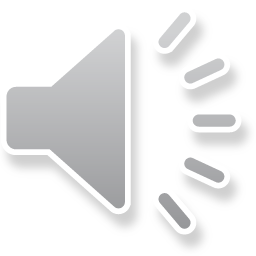 [Speaker Notes: 「思考・判断・表現」の評価規準については，（ア）は，「【目的等】に応じて，【話題】について【書かれた文等】から，必要な情報を捉えている。」が基本的な形となり，【目的等】は，当該単元の中心となる言語活動において設定する目的や場面，状況を，「○○に応じて」「○○するよう」等の形にして当てはめます。その際，学習指導要領に示されている「言語の使用場面の例」や「言語の働きの例」を踏まえて設定します。（イ）（ウ）は，「【目的等】に応じて，【話題】について【書かれた文等】を読んで概要，要点を捉えている。」が基本的な形となります。]
Ⅲ　「内容のまとまり（五つの領域）ごとの評価規準」の考え　　方を踏まえた評価規準の作成
P４０
単元の評価規準作成のポイント
（２）単元ごとの目標及び評価規準の設定
　【「読むこと」イの評価規準の設定例】
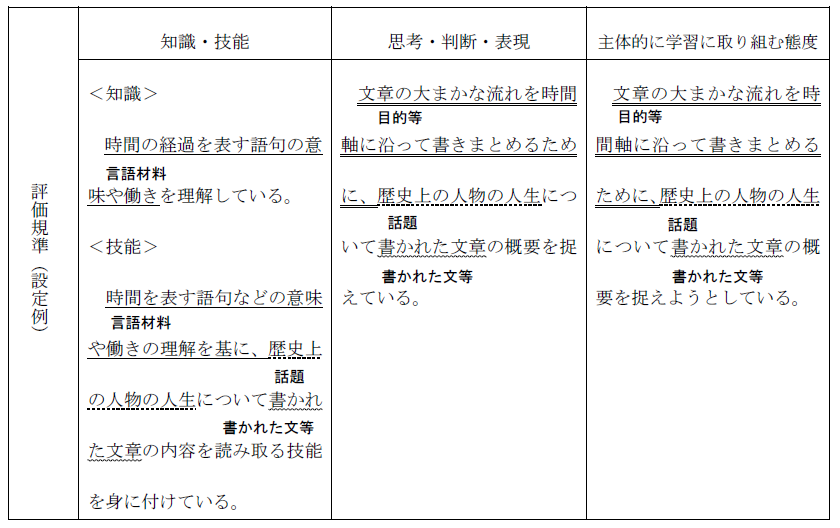 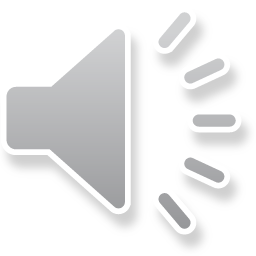 [Speaker Notes: 具体的にはこのようになります。]
Ⅲ　「内容のまとまり（五つの領域）ごとの評価規準」の考え　　方を踏まえた評価規準の作成
P39
単元の評価規準作成のポイント
（２）単元ごとの目標及び評価規準の設定
〇「主体的に学習に取り組む態度」について 
（ア） ・「【目的等】に応じて，【話題】について【書かれた文等】から，必
　　　　要な情報を捉えようとしている。」が基本的な形となる。 
（イ） ・「【目的等】に応じて，【話題】について【書かれた文等】を読ん
　　　　で，概要を捉えようとしている。」が基本的な形となる。 
（ウ） ・「【目的等】に応じて，【話題】について【書かれた文等】を読ん
　　　　で，要点を捉えようとしている。」が基本的な形となる。 
※言語活動への取組に関して見通しを立てたり振り返ったりして自ら
　 の学習を自覚的にとらえている様子については，特定の領域・単
　 元だけでなく，年間を通じて評価する。
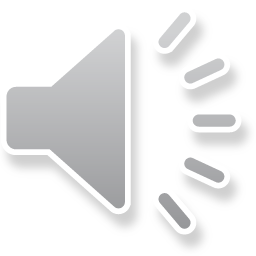 [Speaker Notes: 「主体的に学習に取り組む態度」についてです。
（ア）については，「【目的等】に応じて，【話題】について【書かれた文等】から，必要な情報を捉えようとしている。」が基本的な形となります。 
（イ）（ウ）「【目的等】に応じて，【話題】について【書かれた文等】を読んで，概要，要点を捉えようとしている。」が基本的な形となります。
　言語活動への取組に関して見通しを立てたり振り返ったりして自らの学習を自覚的にとらえている様子については，年間を通じて評価します。]
Ⅲ　「内容のまとまり（五つの領域）ごとの評価規準」の考え　　方を踏まえた評価規準の作成
P４０
単元の評価規準作成のポイント
（２）単元ごとの目標及び評価規準の設定
　【「読むこと」イの評価規準の設定例】
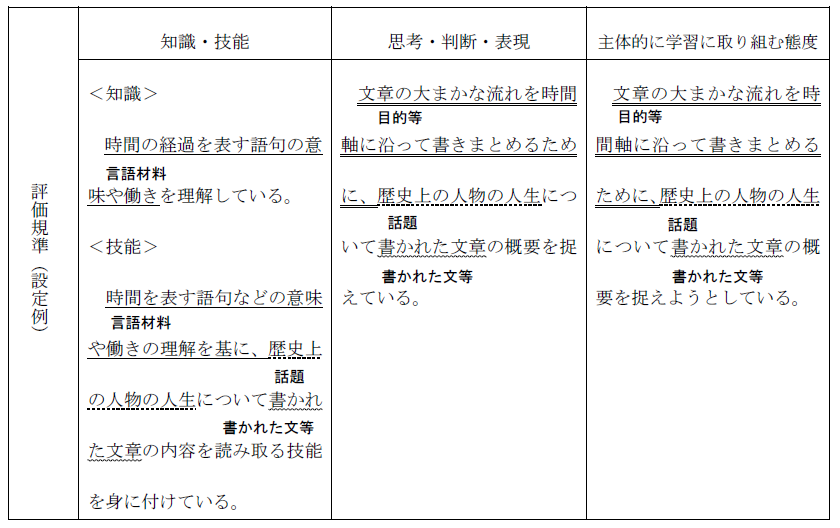 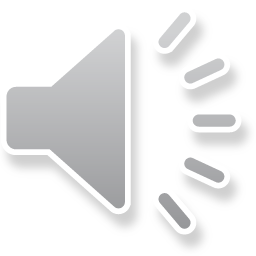 [Speaker Notes: 具体的にはこのようになります。]
Ⅲ　「内容のまとまり（五つの領域）ごとの評価規準」の考え　　方を踏まえた評価規準の作成
P４０
単元の評価規準作成のポイント
（２）単元ごとの目標及び評価規準の設定
「話すこと［やり取り］」の場合 
○「知識・技能」の評価規準について 
＜知識＞ 
・「【言語材料】について理解している。」が基本的な形となる。 
・【言語材料】には，当該単元で扱う言語材料が入る。 
・言語材料の種類に応じて，適宜「○○を用いた文の構造を」や
　「○○の意味や働きを」などの形で当てはめる。
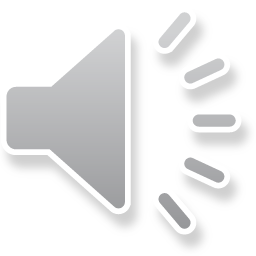 [Speaker Notes: 次に「話すこと［やり取り］」の場合について説明します。 
まず，「知識・技能」の評価規準についてです。 
＜知識＞ は，「【言語材料】について理解している。」が基本的な形となり，【言語材料】には，当該単元で扱う言語材料が入ります。
言語材料の種類に応じて，適宜「○○を用いた文の構造を」や　「○○の意味や働きを」などの形で当てはめます。]
Ⅲ　「内容のまとまり（五つの領域）ごとの評価規準」の考え　　方を踏まえた評価規準の作成
P４０
単元の評価規準作成のポイント
（２）単元ごとの目標及び評価規準の設定
「話すこと［やり取り］」の場合 
○「知識・技能」の評価規準について 
＜技能＞ 
（ア） ・「【事柄・話題】について，【言語材料】などを用いて，【内容】を
　　　　即興で伝え合っている。」が基本的な形となる。 
　　　・【事柄・話題】には，当該単元の中心となる言語活動で扱う事
　　　　項や話題等が入る。 
　　　・【内容】には，当該単元の言語活動で伝え合う，【事柄・話題】　
　　　　に関する事実や自分の考え，気持ちなどが入る。
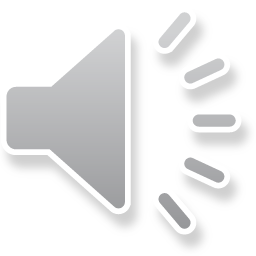 [Speaker Notes: ＜技能＞は，(ア）については，「【事柄・話題】について，【言語材料】などを用いて【内容】を即興で伝え合っている。」が基本的な形となり， 【事柄・話題】には，当該単元の中心となる言語活動で扱う事項や話題等が入ります。【内容】には，当該単元の言語活動で伝え合う，【事柄・話題】に関する事実や自分の考え，気持ちなどが入ります。]
Ⅲ　「内容のまとまり（五つの領域）ごとの評価規準」の考え　　方を踏まえた評価規準の作成
P４０
単元の評価規準作成のポイント
（２）単元ごとの目標及び評価規準の設定
「話すこと［やり取り］」の場合 
○「知識・技能」の評価規準について 
＜技能＞ 
（イ） ・「【事柄・話題】について，【内容】を整理し，【言語材料】などを
　　　　用いて伝えたり，相手からの質問に答えたりしている。」が基
　　　　本的な形となる。 
　　  ・【事柄・話題】には，当該単元の言語活動で扱う，身近な話題
　　　　等が入る。
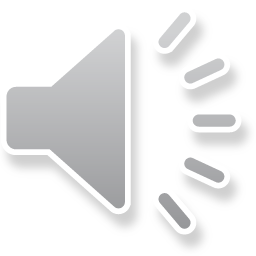 [Speaker Notes: （イ）については，「【事柄・話題】について，【内容】を整理し，【言語材料】などを用いて伝えたり，相手からの質問に答えたりしている。」が基本的な形となり，【事柄・話題】には，当該単元の言語活動で扱う，身近な話題等が入ります。]
Ⅲ　「内容のまとまり（五つの領域）ごとの評価規準」の考え　　方を踏まえた評価規準の作成
P４１
単元の評価規準作成のポイント
（２）単元ごとの目標及び評価規準の設定
「話すこと［やり取り］」の場合 
○「知識・技能」の評価規準について 
＜技能＞ 
（ウ） ・「【事柄・話題】について聞いたり読んだりしたことについて，　
　　　　【内容】を，【言語材料】などを用いて述べ合っている。」が基本
　　　　的な形となる。
          ・【事柄・話題】には，当該単元の言語活動で扱う，社会的な話
　　　　 題等が入る。
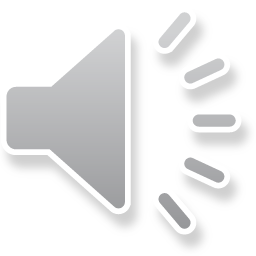 [Speaker Notes: （ウ）については，「【事柄・話題】について聞いたり読んだりしたことについて，
【内容】を，【言語材料】などを用いて述べ合っている。」が基本的な形となり，【事柄・話題】には，当該単元の言語活動で扱う，社会的な話題等が入ります。]
Ⅲ　「内容のまとまり（五つの領域）ごとの評価規準」の考え　　方を踏まえた評価規準の作成
P４２
単元の評価規準作成のポイント
（２）単元ごとの目標及び評価規準の設定
　【「話すこと［やり取り］」イの評価規準の設定例】
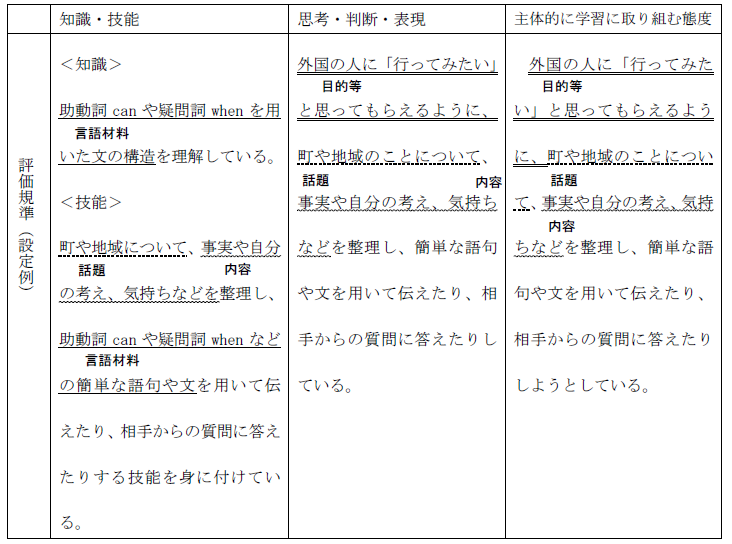 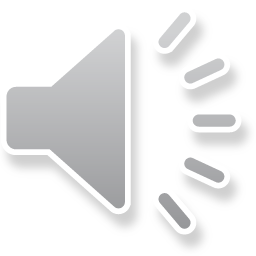 [Speaker Notes: 具体的にはこのようになります。]
Ⅲ　「内容のまとまり（五つの領域）ごとの評価規準」の考え　　方を踏まえた評価規準の作成
P４１
単元の評価規準作成のポイント
（２）単元ごとの目標及び評価規準の設定
「話すこと［やり取り］」の場合 
○「思考・判断・表現」の評価規準について 
（ア）・「【目的等】に応じて，【事柄・話題】について，簡単な語句や文
　　　　を用いて，【内容】を即興で伝え合っている。」が基本的な形と
　　　　なる。 
　　　・【目的等】には，当該単元の中心となる言語活動の中で設定す
　　　　るコミュニケーションを行う目的や場面，状況（以下「目的等」と
　　　　いう。）を，「○○に応じて」「○○するよう」などの形で当ては
　　　　める。その際，学習指導要領の「言語の使用場面の例」や「言
　　　　語の働きの例」を踏まえて設定する。（イ）（ウ）も同じ。
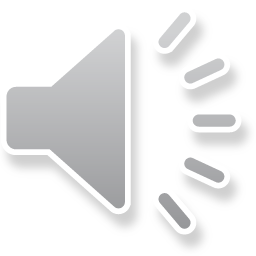 [Speaker Notes: 「思考・判断・表現」の評価規準についてです。 （ア）については，「【目的等】に応じて，【事柄・話題】について，簡単な語句や文を用いて，【内容】を即興で伝え合っている。」が基本的な形となり，【目的等】には，当該単元の中心となる言語活動の中で設定するコミュニケーションを行う目的や場面，状況を，「○○に応じて」「○○するよう」などの形で当てはめます。その際，学習指導要領の「言語の使用場面の例」や「言語の働きの例」を踏まえて設定します。（イ）（ウ）も同様です。]
Ⅲ　「内容のまとまり（五つの領域）ごとの評価規準」の考え　　方を踏まえた評価規準の作成
P４１
単元の評価規準作成のポイント
（２）単元ごとの目標及び評価規準の設定
「話すこと［やり取り］」の場合 
○「思考・判断・表現」の評価規準について 
（イ）・「【目的等】に応じて，【事柄・話題】について，【内容】を整理し，
　　　　簡単な語句や文を用いて伝えたり，相手からの質問に答えた
　　　　りしている。」が基本的な形となる。 
（ウ） ・「【目的等】に応じて，【事柄・話題】について聞いたり読んだり
　　　　して，【内容】を，簡単な語句や文を用いて述べ合っている。」
　　　　が基本的な形となる。
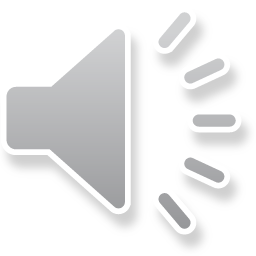 [Speaker Notes: （イ）については，「【目的等】に応じて，【事柄・話題】について，【内容】を整理し，簡単な語句や文を用いて伝えたり，相手からの質問に答えたりしている。」
（ウ） については，「【目的等】に応じて，【事柄・話題】について聞いたり読んだりして【内容】を，簡単な語句や文を用いて述べ合っている。」が基本的な形となります。]
Ⅲ　「内容のまとまり（五つの領域）ごとの評価規準」の考え　　方を踏まえた評価規準の作成
P４２
単元の評価規準作成のポイント
（２）単元ごとの目標及び評価規準の設定
　【「話すこと［やり取り］」イの評価規準の設定例】
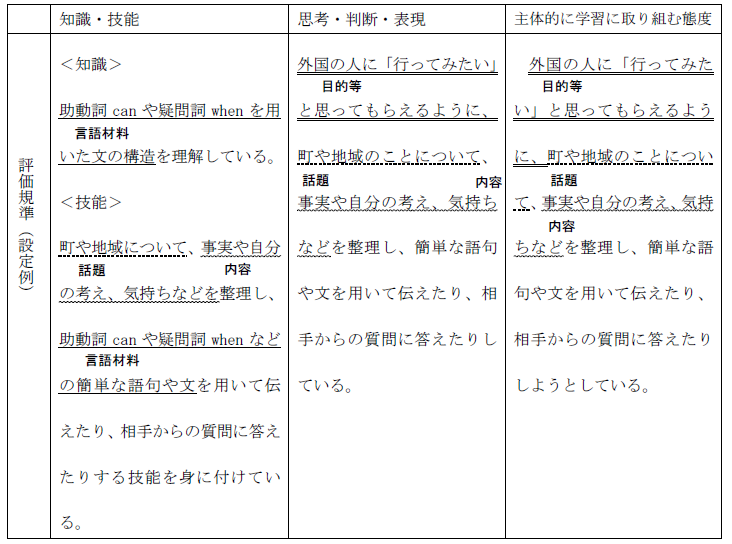 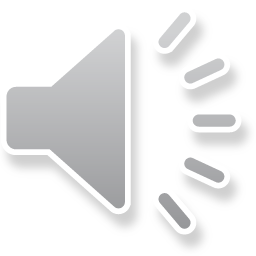 [Speaker Notes: 具体的にはこのようになります。]
Ⅲ　「内容のまとまり（五つの領域）ごとの評価規準」の考え　　方を踏まえた評価規準の作成
P４１
単元の評価規準作成のポイント
（２）単元ごとの目標及び評価規準の設定
「話すこと［やり取り］」の場合 
○「主体的に学習に取り組む態度」の評価規準について 
（ア）・「【目的等】に応じて，【事柄・話題】について，簡単な語句や文
　　　　を用いて即興で伝え合おうとしている。」が基本的な形となる。 
（イ） ・「【目的等】に応じて，【事柄・話題】について，【内容】を整理し，
　　　　簡単な語句や文を用いて伝えたり，相手からの質問に答えた
　　　　りしようとしている。」が基本的な形となる。 
（ウ） ・「【目的等】に応じて，【事柄・話題】について聞いたり読んだり
　　　　して，【内容】を，簡単な語句や文を用いて述べ合おうとしてい
　　　　る。」が基本的な形となる。
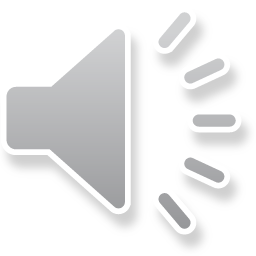 [Speaker Notes: 次に，「主体的に学習に取り組む態度」の評価規準についてです。（ア）については，「【目的等】に応じて，【事柄・話題】について，簡単な語句や文を用いて即興で伝え合おうとしている。」（イ）については，「【目的等】に応じて，【事柄・話題】について，【内容】を整理し，簡単な語句や文を用いて伝えたり，相手からの質問に答えたりしようとしている。」（ウ） については，「【目的等】に応じて，【事柄・話題】について聞いたり読んだりして，【内容】を，簡単な語句や文を用いて述べ合おうとしている。」が基本的な形となります。]
Ⅲ　「内容のまとまり（五つの領域）ごとの評価規準」の考え　　方を踏まえた評価規準の作成
P４２
単元の評価規準作成のポイント
（２）単元ごとの目標及び評価規準の設定
　【「話すこと［やり取り］」イの評価規準の設定例】
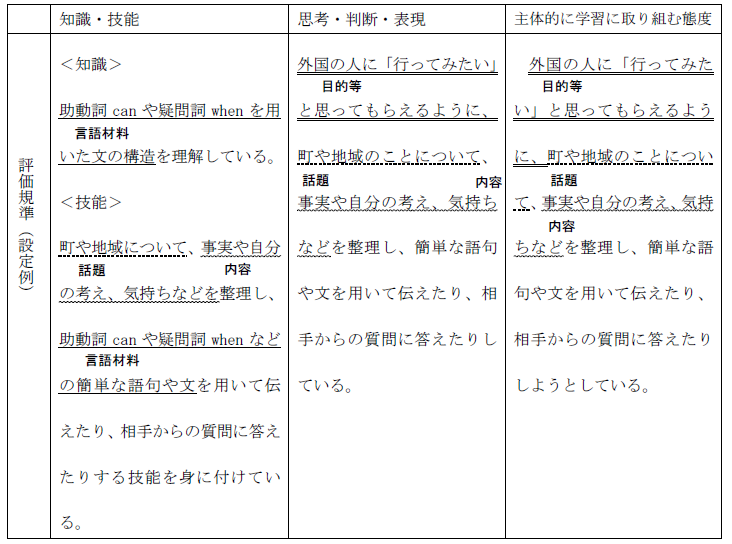 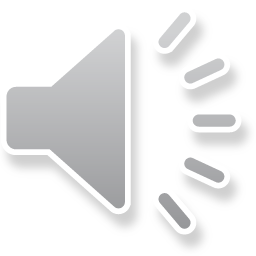 [Speaker Notes: 具体的にはこのようになります。]
Ⅲ　「内容のまとまり（五つの領域）ごとの評価規準」の考え　　方を踏まえた評価規準の作成
P４２
単元の評価規準作成のポイント
（２）単元ごとの目標及び評価規準の設定
　【各領域の評価結果を観点別評価に総括する方法】
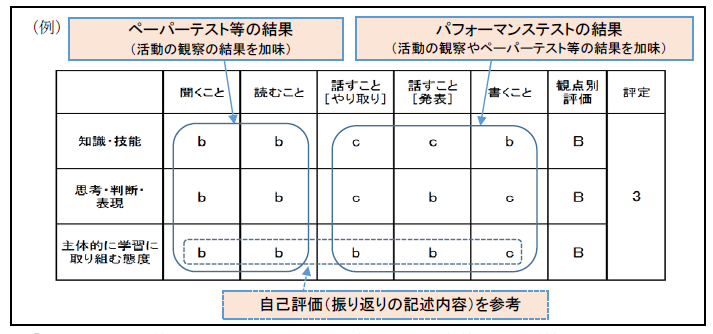 ※「ペーパーテスト等」とは，ペーパーテスト（期末テストや単元テスト　等）の他，言語活動の際に用いるワークシートを指す。「活動の観　察」とは，単元終末の言語活動やそれに至るまでの言語活動の観察を指す。
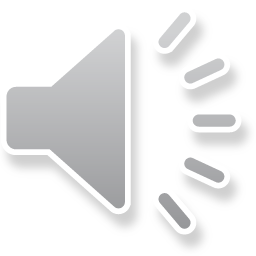 [Speaker Notes: 最後に，各領域の評価結果を観点別評価に総括する方法について説明します。知識・技能及び思考・判断・表現に係る聞くこと，読むことについてはペーパーテスト等の結果に活動の観察結果を加味して，話すこと，書くことについてはパフォーマンステスト及び活動の観察やペーパーテスト等の結果を加味して評価を行います。また，「主体的に学習に取り組む態度」については，これらに加え，自己評価の振り返りの記述内容を参考にすることも考えられます。]
Ⅲ　「内容のまとまり（五つの領域）ごとの評価規準」の考え　　方を踏まえた評価規準の作成
P１０
「主体的に学習に取り組む態度」については，知識及び技能を獲得したり，思考力，判断力，表現力等を身に付けたりすることに向けた粘り強い取組を行おうとしている側面，自らの学習を調整しようとする側面から評価する。
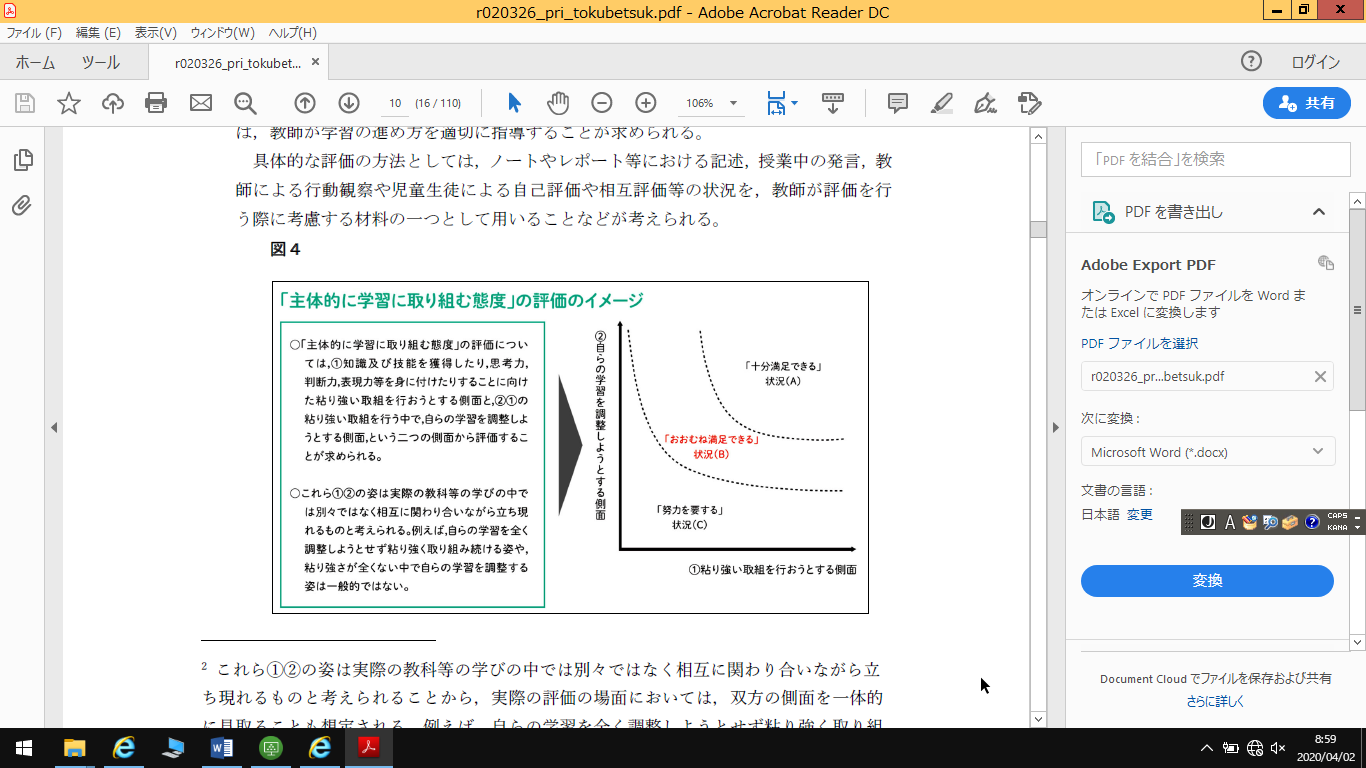 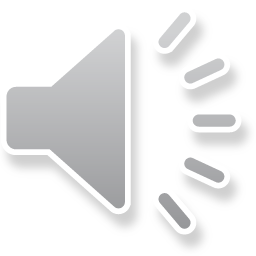 44
＜参考＞報告Ｐ．12　　通知２．（２）
[Speaker Notes: なお，総説編でも，説明しましたように，「主体的に学習に取り組む態度」については，知識及び技能を獲得したり，思考力，判断力，表現力等を身に付けたりすることに向けた粘り強い取組を行おうとしているか，また，自らの学習を調整しようとしているかどうかを含めて評価します。
以上で説明を終わります。]